البتــــــــــــــــــــــــــــــــــــــــــــــــــــــــراء
مدينه ورديه تفتخر بجمالها ، تقع في الممللكه الاردنيه الهاشميه وهي شاهده على حضارة من أشهر الحضارات وهي حضارة الانباط الذين اتخذوهاعاصمه لدولتهم وتعتبر البتراء مدينه الجمال والسحر حتى اصبحت من عجائب الدنيا السبع !
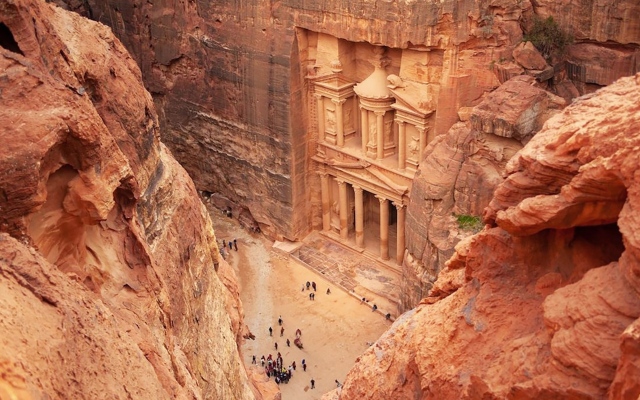 تاريخ مدينه البتراء
تم اكتشافها عام 1812 م على يد المستكشف السويسري يوهان بوركهارت . 

تم بنائها في القرن الرابع قبل الميلاد وما يميزها أنها تحفه رائعه وعمل فني مميز لكونها منحوته في الجبال الصحراويه التي تتكون من الحجر الرملي باللون الوردي الغامق ، وكان هذا سبب اخر لجعلها من اهم المناطق جذبا للسياح في الاردن .

مثلت البتراء قديما موطنا» للانباط الذين جعلو منها مركزا» للقوافل التجاريه ، ثم هاجم اليونانيون المدينه واستطاع الانباط رد الهجوم ، ثم جاء الرومان وهاجمو المدينه عام 1916 واستطاعو ضمها الى الامبراطوريه الرومانيه واستمرت مدة 250 سنه حتى تعرضت لزلزال فتدمرت معظم مبانيها واحتلها البيزنطيون وسكنوها مدة 300 سنه
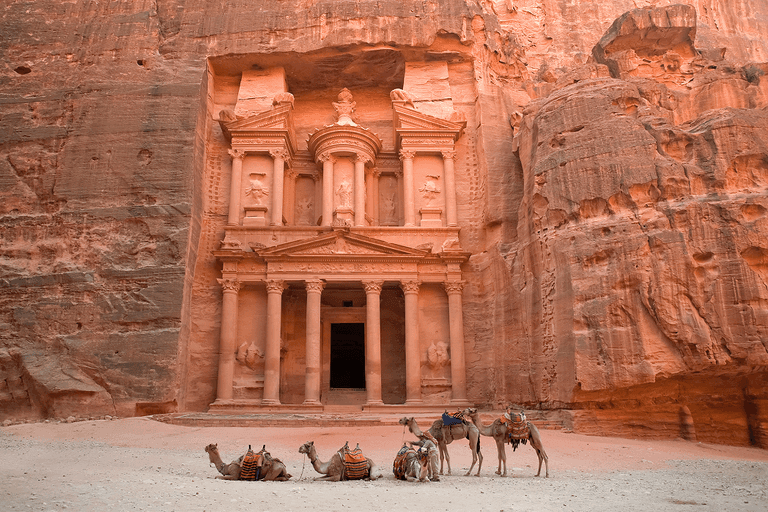 جغرافية مدينه البتراء
تقع مدينه البتراء النبطيه على بعد 260 كم جنوب العاصمه الاردنيه – عمان ، وعلى بعد 133 كم شمال مدينه العقبه وبذلك تحتل موقعا استرتيجيا للتجارة القديمه لكونها واقعه على طريق الجنوب والشمال من  مصر وشبه الجزيره العربيه الى مدينه دمشق ، وشملت مناطق شرق الاردن ومناطق من جنوب بلاد الشام وسيناء ومناطق من شبه الجزيره العربيه .
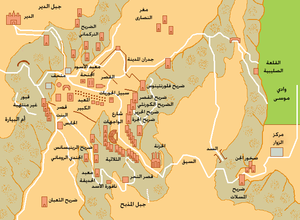 معالم مدينه البتراء
تضم البتراء العديد من المعالم الاثريه التي تميزها تم اكتشاف ما يقارب 3000 معلم والمعروف منها 800 معلم أهمها :-

1- السيق 2- المعبد الكبير
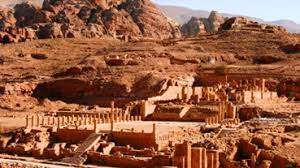 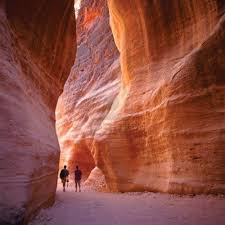 معالم مدينه البتراء
3- الخزنه 4- قصر البنت
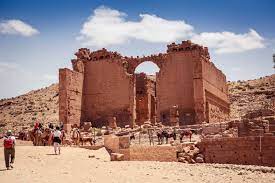 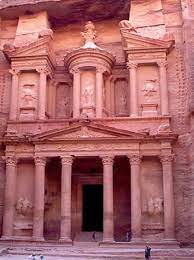 معالم مدينه البتراء
5- مسرح البتراء 6- شارع الواجهات
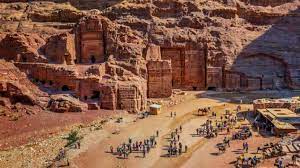 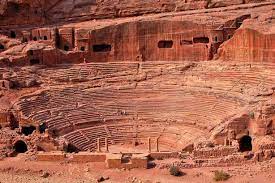 الاهميه الاقتصاديه للبتراء
تعتبر البتراء مقصد سياحي لاعداد كبيره من السياح الذين يزورون الاردن مما ينعكس على الاقتصاد الوطني الاردني ، كما تعد موقع متكامل بخدماته من فنادق ومطاعم ومحلات تحف وشركات سياحيه ، مما ينعكس على الاردن ايجابيا ، وتعتبر عنصر اساسي من عناصر النشاط الاقتصادي وزيادة الاتفاق السياحي وتقليل الابطاله .
فيديو